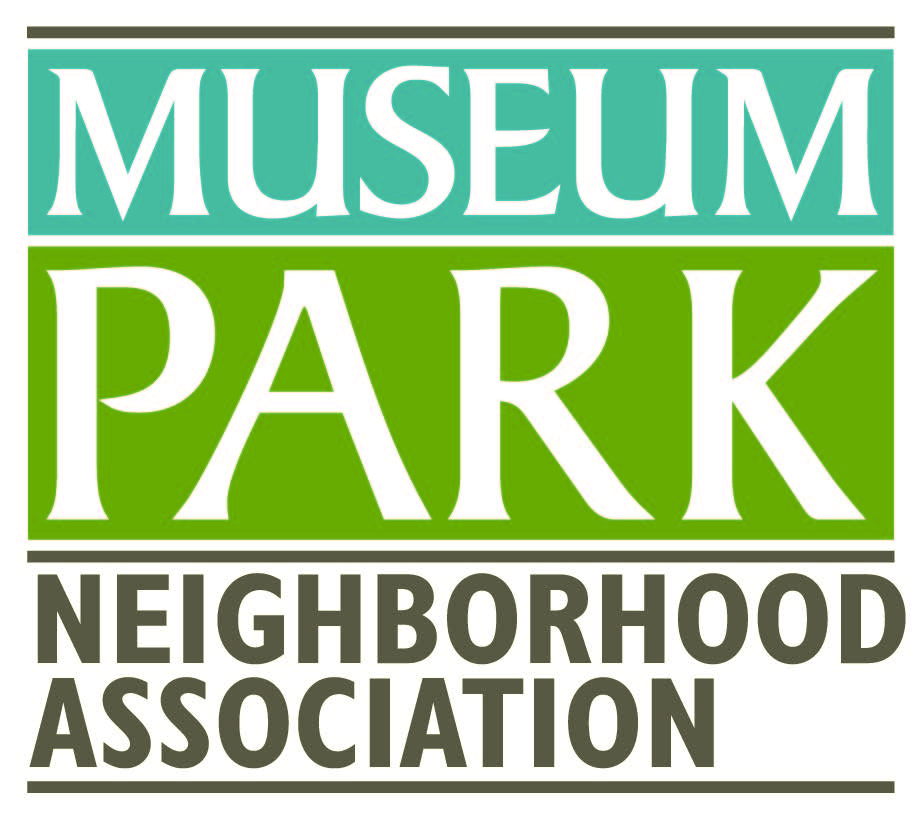 GENERAL MEETING AGENDA
Wednesday, November 1, 2023, 6:00 pm
2024 Slate Officers
President:  Sandra Stevens
Vice President: Pam Campbell
Secretary:  Greg Quintero
Treasurer:  Cynthia Tang
Parliamentarian:  Bill Powell
Community Engagement:  Cindy Woods/Cathy Elingher
Safety & Security:  Joselyn Thomas
Quality of Life:  Holly Beery
Preservation:  Kathy Thomas
Membership: Lynn Dahlberg